Целеполагание
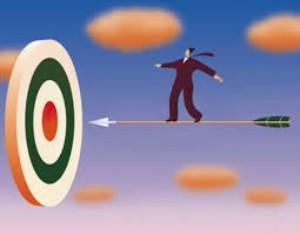 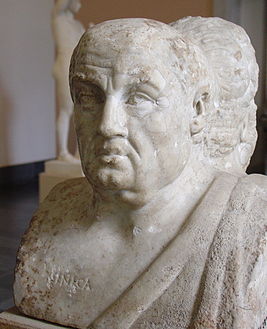 Есть люди, которые живут без всякой цели, проходят в мире,
Точно былинка в реке: они не идут, их несет.
Сенека
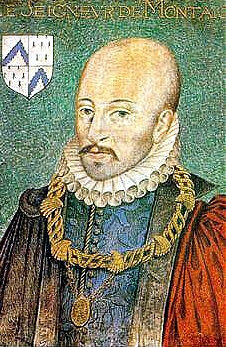 Ум, не имеющий никакой определенной цели,
 теряется; быть везде – значит быть нигде.
М. Монтень
Цель – это:
То, что имеет смысл удовлетворить наши желания, обеспечит выполнение профессиональных обязанностей
Нечто совершенно реальное, определенное, конкретное, измеримое, обладающее формой и содержанием
То, чего пока нет, но мы хотим достичь, получить, иметь, использовать
То, к чему надо прийти
То, что нужно в конкретное время, в конкретном месте, в конкретных условиях
Целеполагание
это процесс выявления целей и задач субъектов деятельности (учителя и ученика), их предъявления друг другу, согласования и достижения. Оно должно быть субъектным и соответствовать планируемому результату.
Метод smart(англ. – умный)
Приемы  целеполагания
Мозговой штурм
Прием выяснения ожиданий и опасений
Ситуация яркого пятна
Группировка
Использование наглядного образа
Тема: Сложносокращенные слова
Прочитайте слова.
Что бы вам хотелось с ними сделать?
Узнать значение, почему так разделены.
Жизнь и творчество писателя
1.К понедельнику вам необходимо написать заметку в школьную газету о творчестве А. Платонова.
2. Вспомнить как можно больше слов – ассоциаций к теме «Цветы».
3. Убедить друзей прочитать рассказ А.Платонова.